Android Development Workshop
Over 80 percent of smartphones run android worldwide
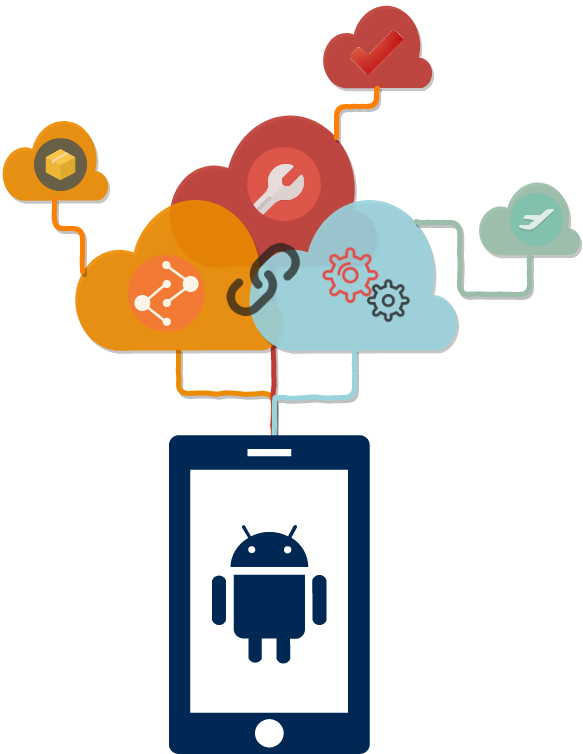 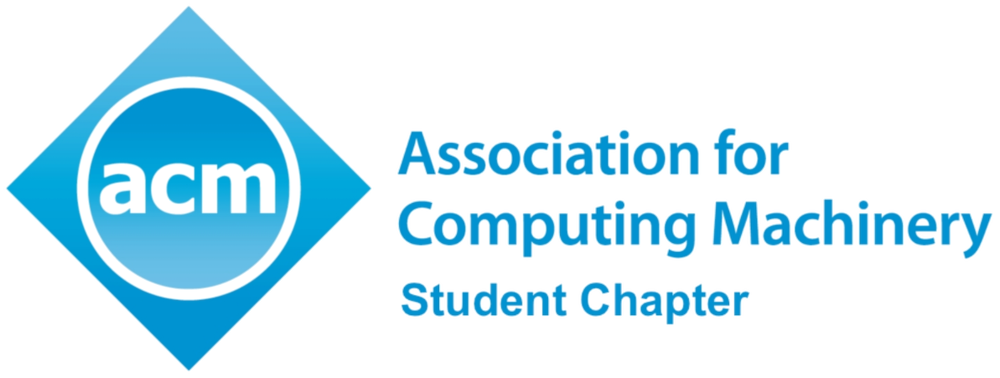 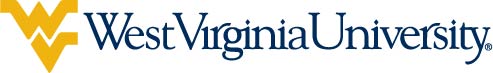 Association for Computing Machinery  ‘ACM’ 

West Virginia University Student Chapter
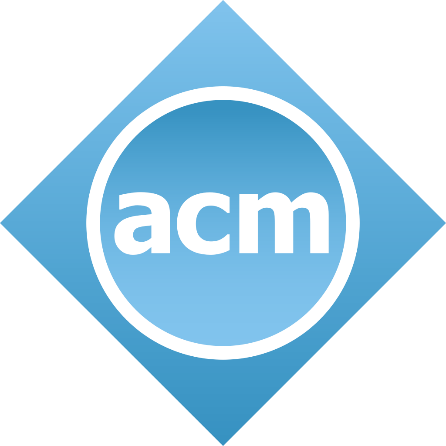 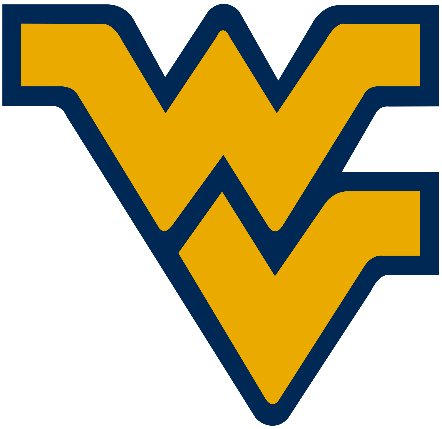 What is ACM ?
Association for Computing Machinery 
Nobel Prize of Computing
Discount for ACM Conferences
ACM Digital Library
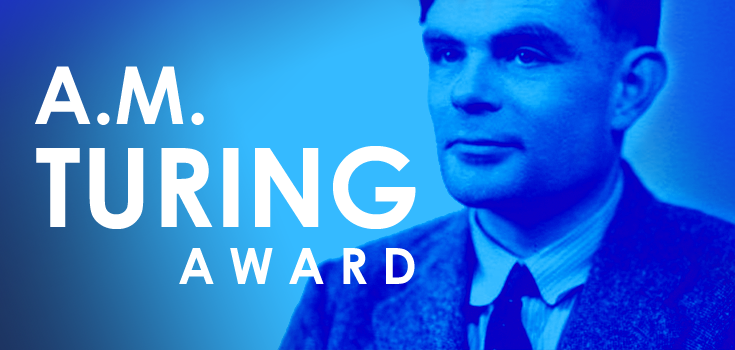 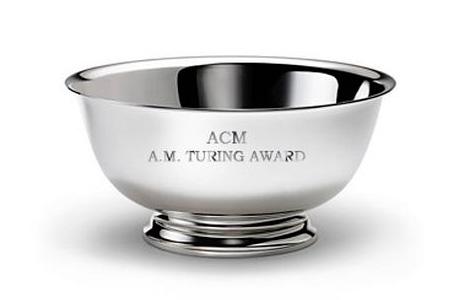 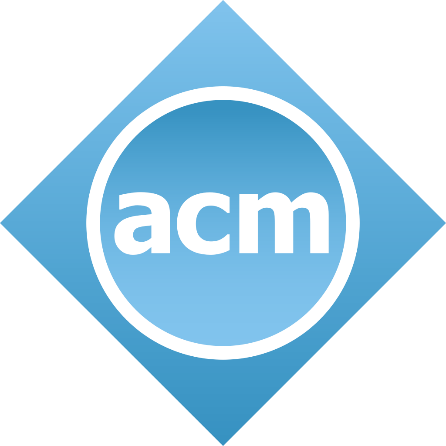 Current Chapter Officers
Di Pang, Chair 
 Zoe Delilo, Vice-Chair 
 Catherine Hines, Secretary 
 MJ Ahmad, Treasurer 
 Rebekah Kambara, Web Master
 Dr. Katerina Goseva-Popstojanova, Faculty Advisor
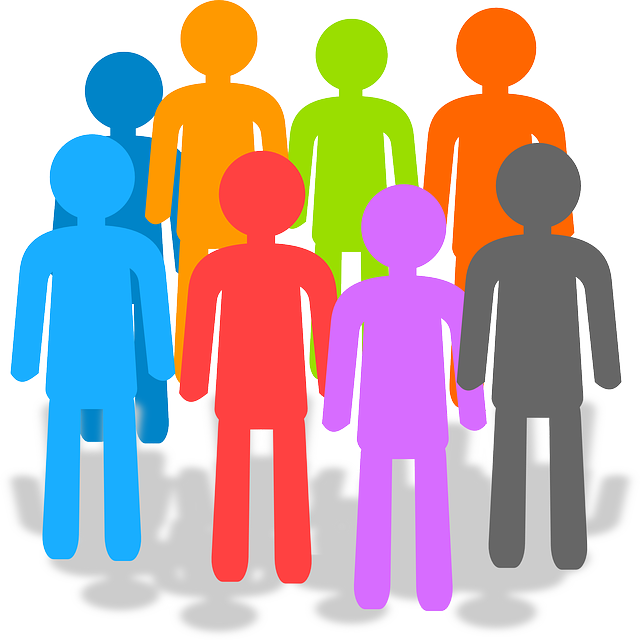 Upcoming Events
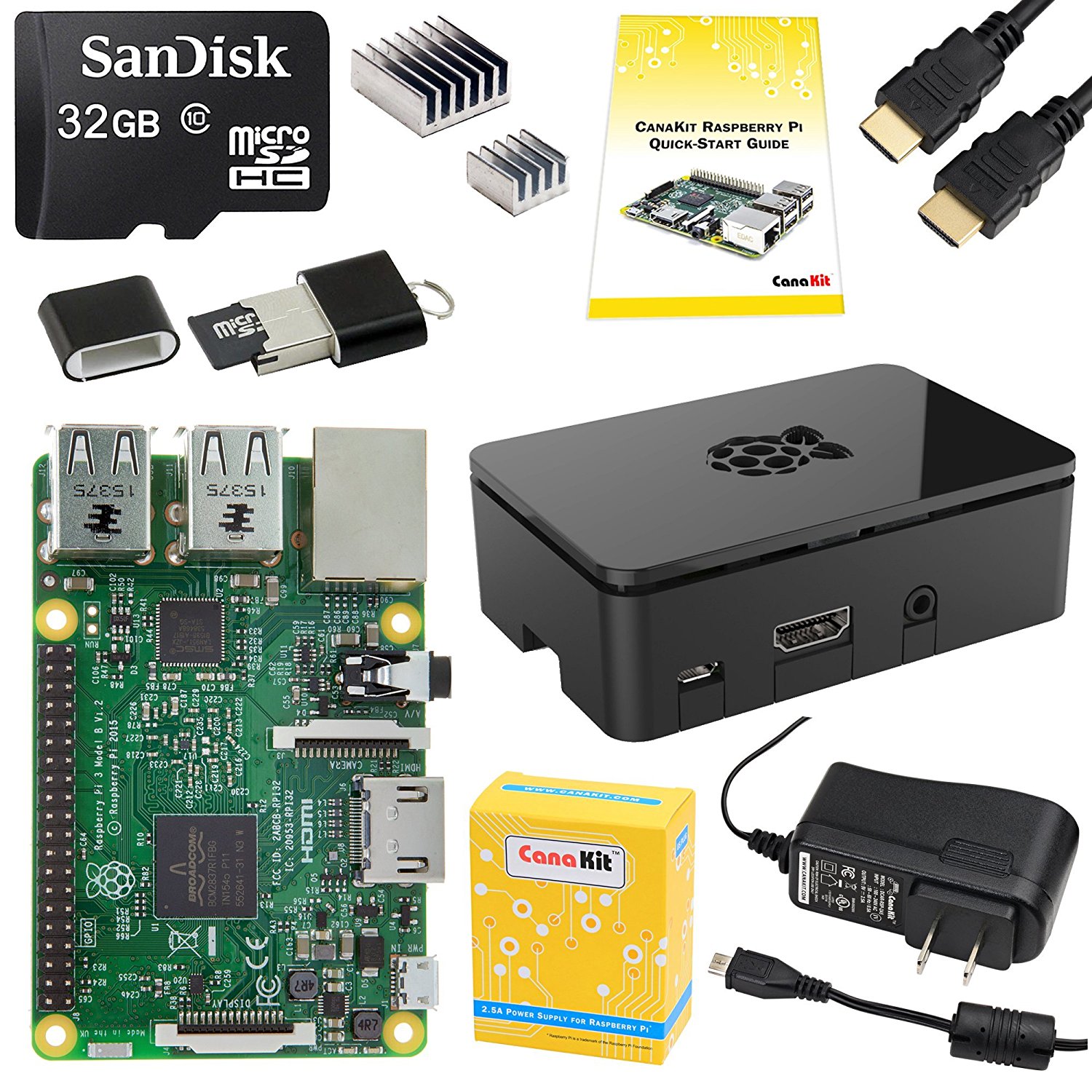 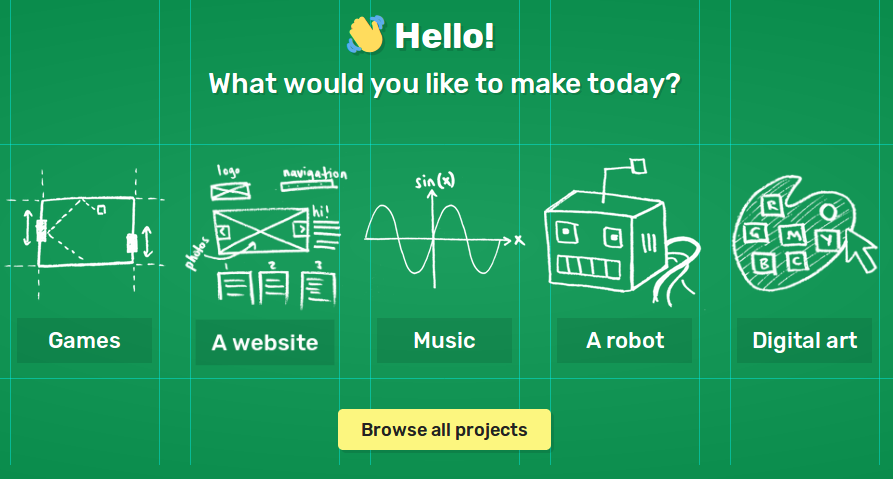 https://projects.raspberrypi.org/en/
Raspberry Pi Projects
Machine Learning Seminar
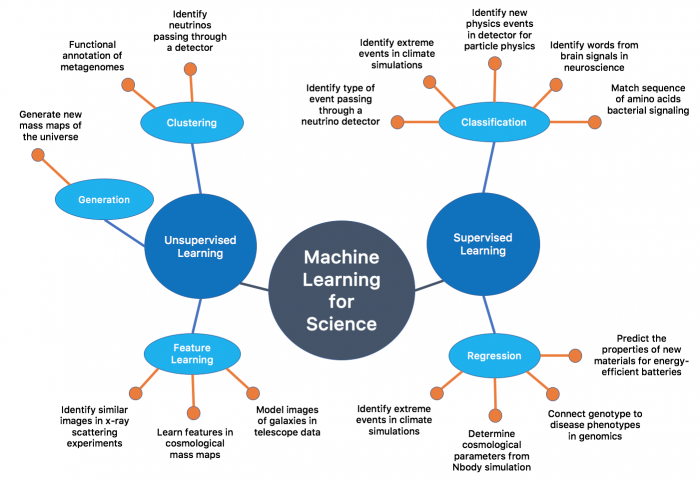 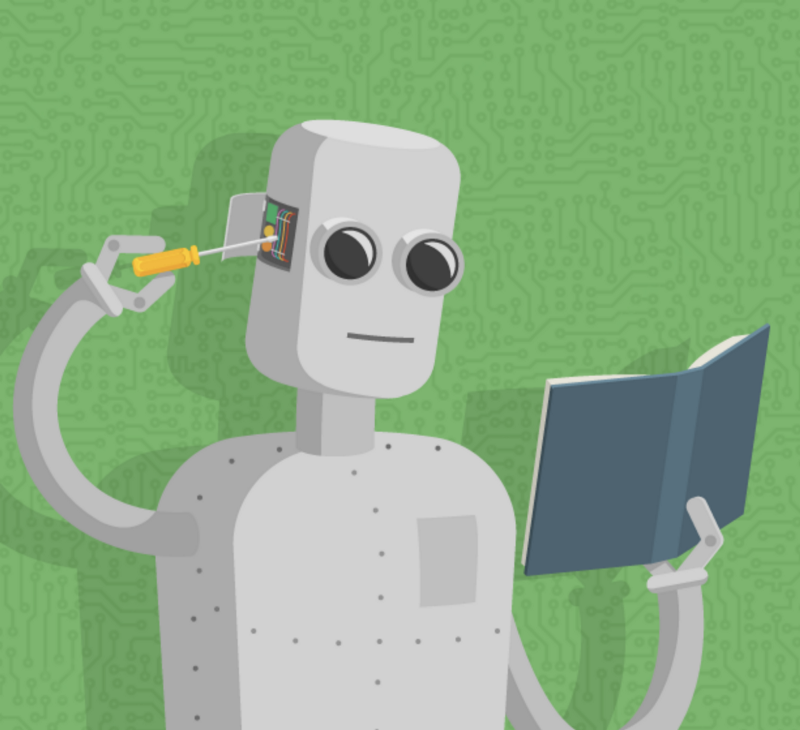 Events Suggested by Chapter Members
More Android App Development workshop?
Mathematics needed for Machine Learning/Deep Learning/Artificial Intelligence ?
Learning how to learn (online tutorials/courses/ books, etc)?
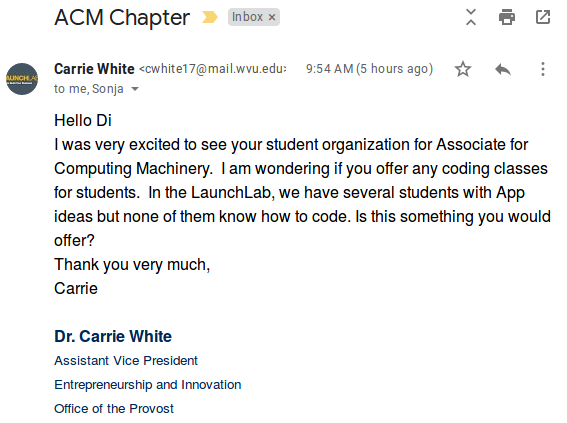 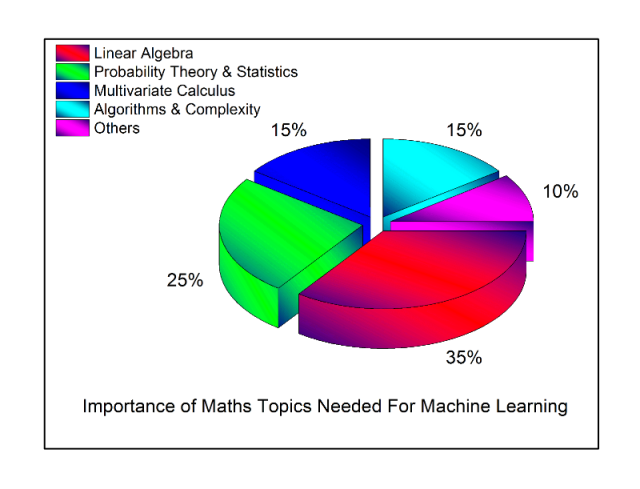 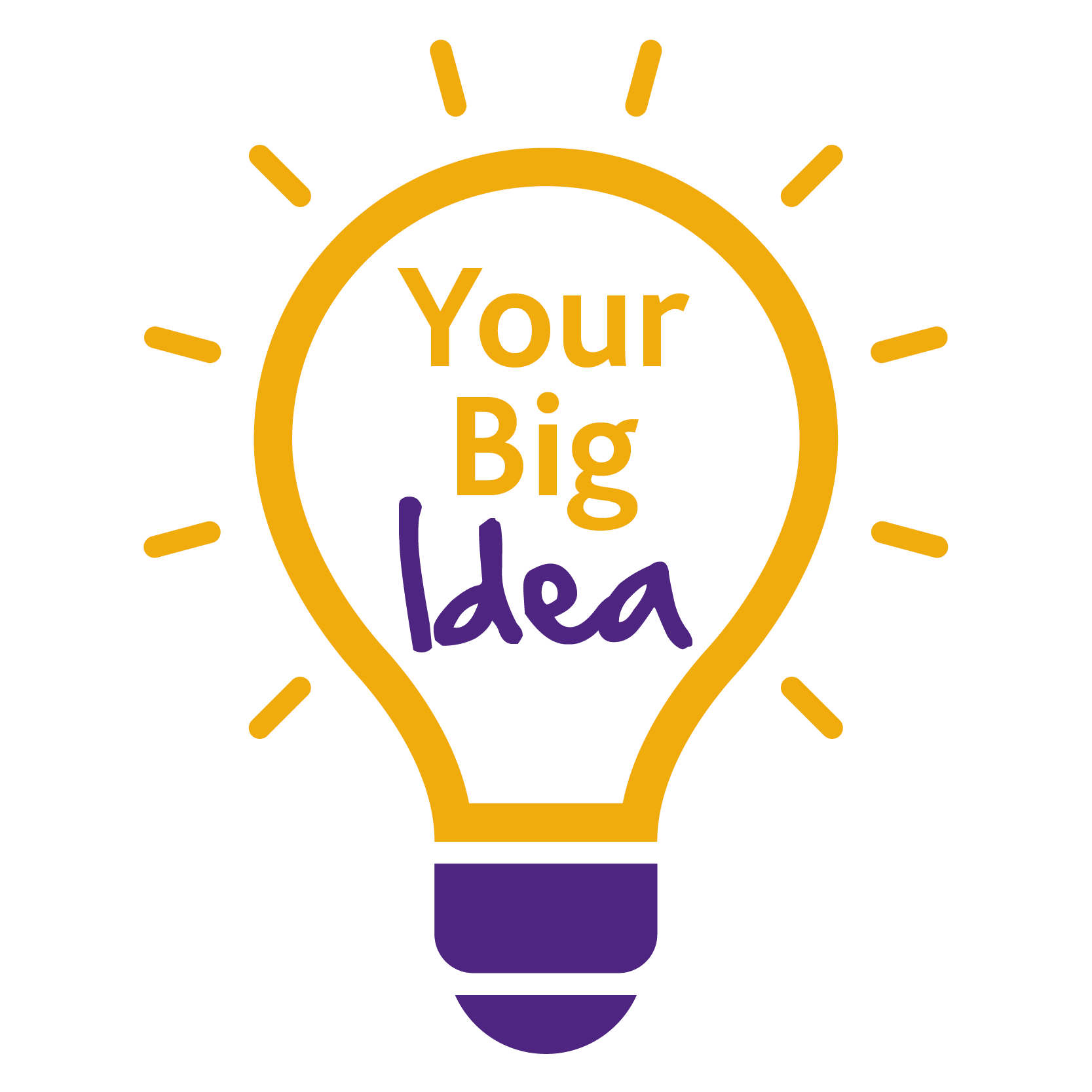 Contact Info
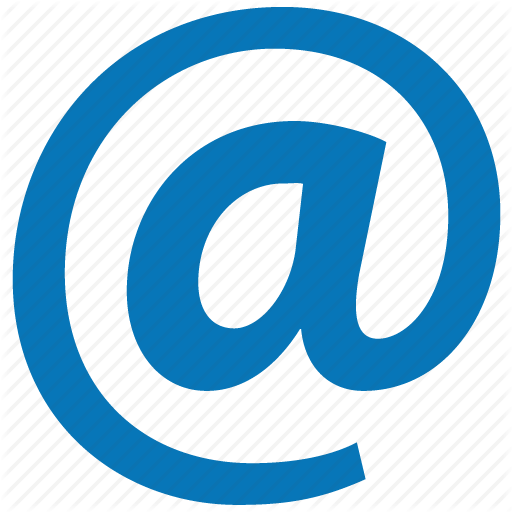 Email: acmwvu@gmail.com
Website: https://acm.orgs.wvu.edu/
Membership:  https://acm.orgs.wvu.edu/membership 
Choose Student membership ($19 / year)
Send us your ACM student membership number and contact info
We’ll add you to our chapter’s Email list
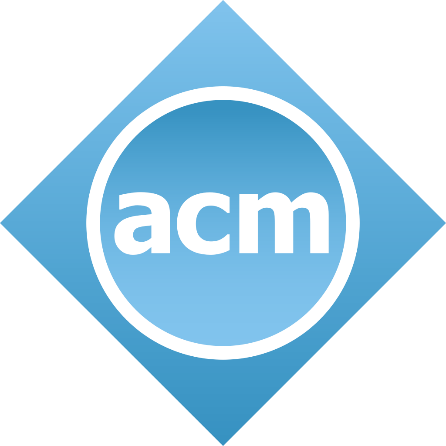 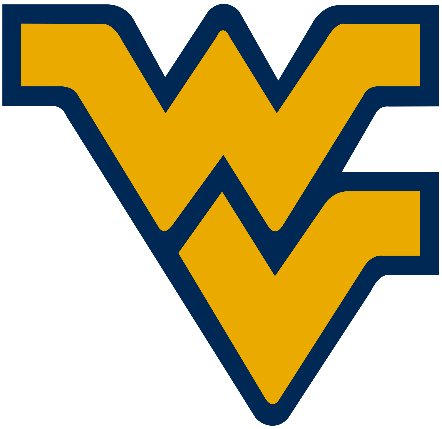 Why Android?
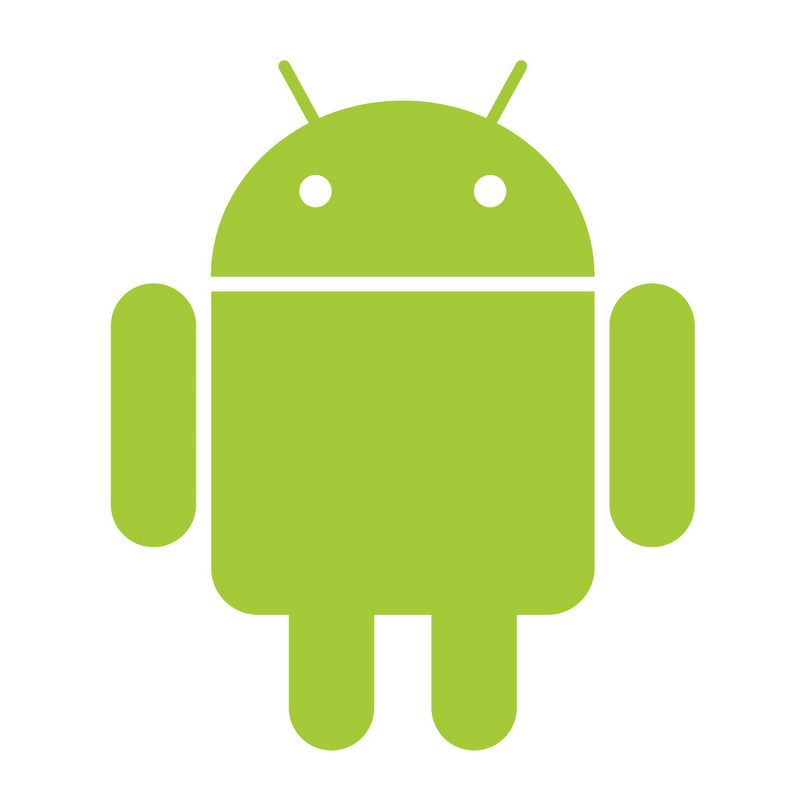 Free
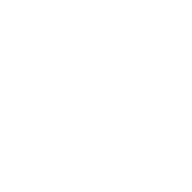 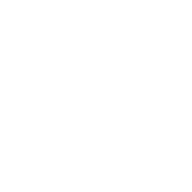 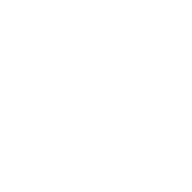 Open Source
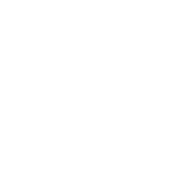 Easy to Develop
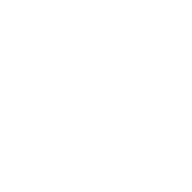 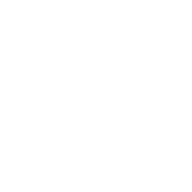 [Speaker Notes: https://www.themobileindian.com/news/why-is-android-so-popular-899]
Developing our First App
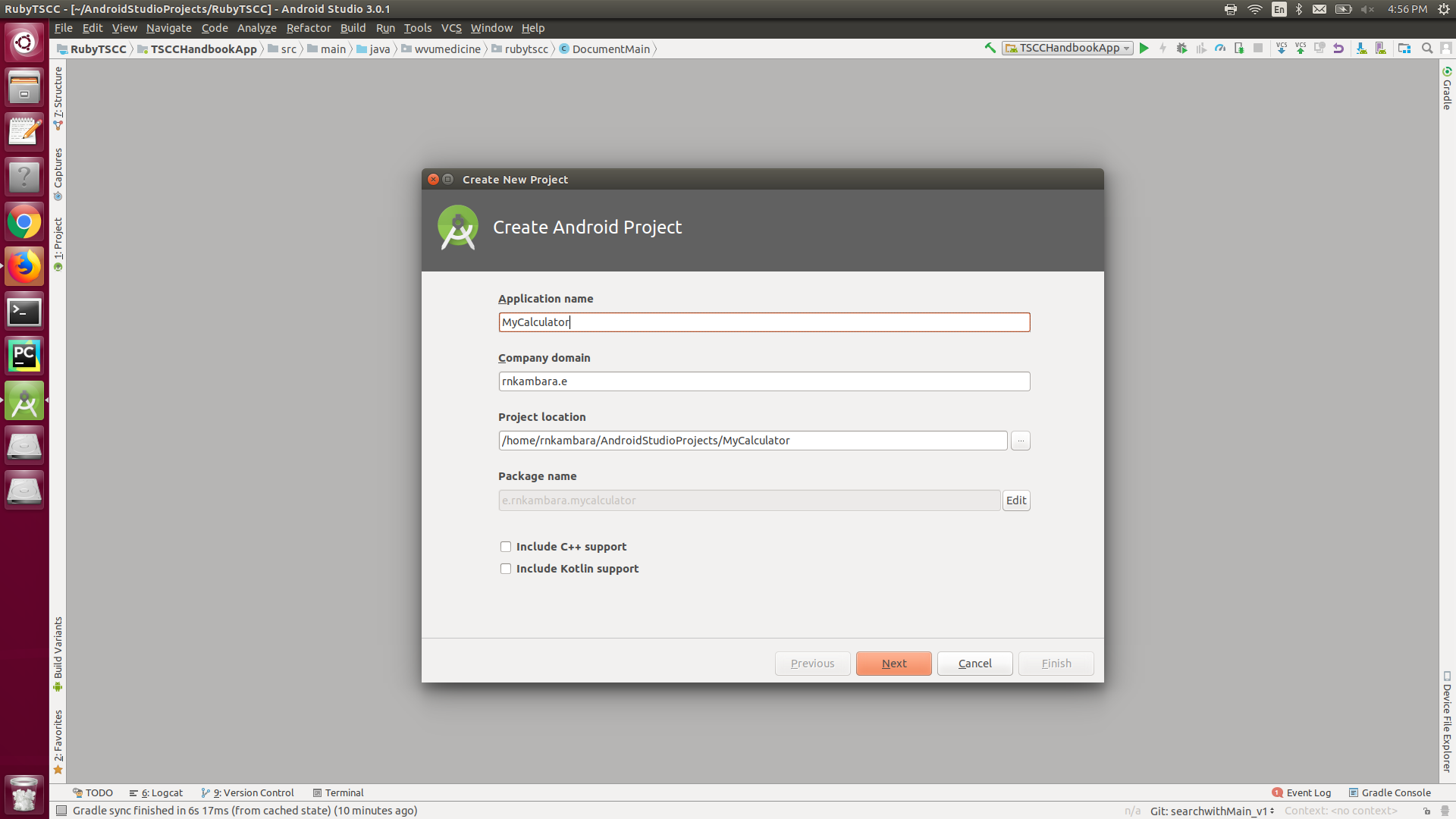 Targeted Android Devices
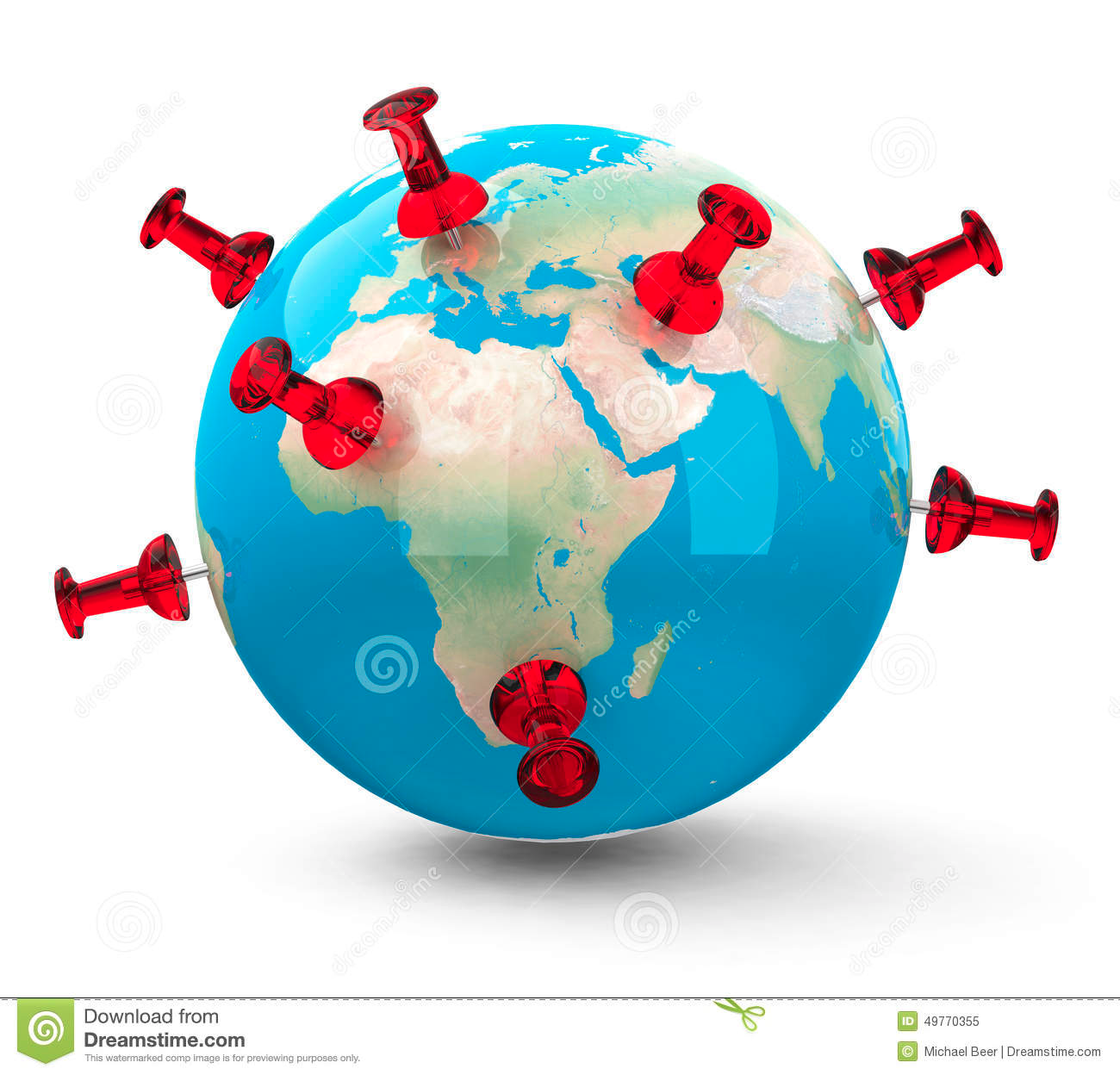 Targeted Android Devices
Tells you how many devices your application will target
The lower the version you allow, the more devices you can target!
Trade off?
You will have not have access to any features that came with newer versions....
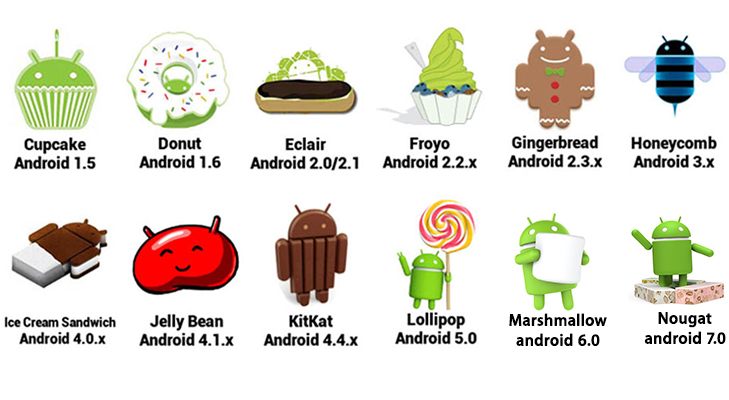 [Speaker Notes: Examples:

Kitkat 4.4 

Has Google Now integrated integrated to always listen for phrase “OK Google”

Full Screen Immersion 

Enhancements in NFC -> Connectionless file transfer]
Hello World!
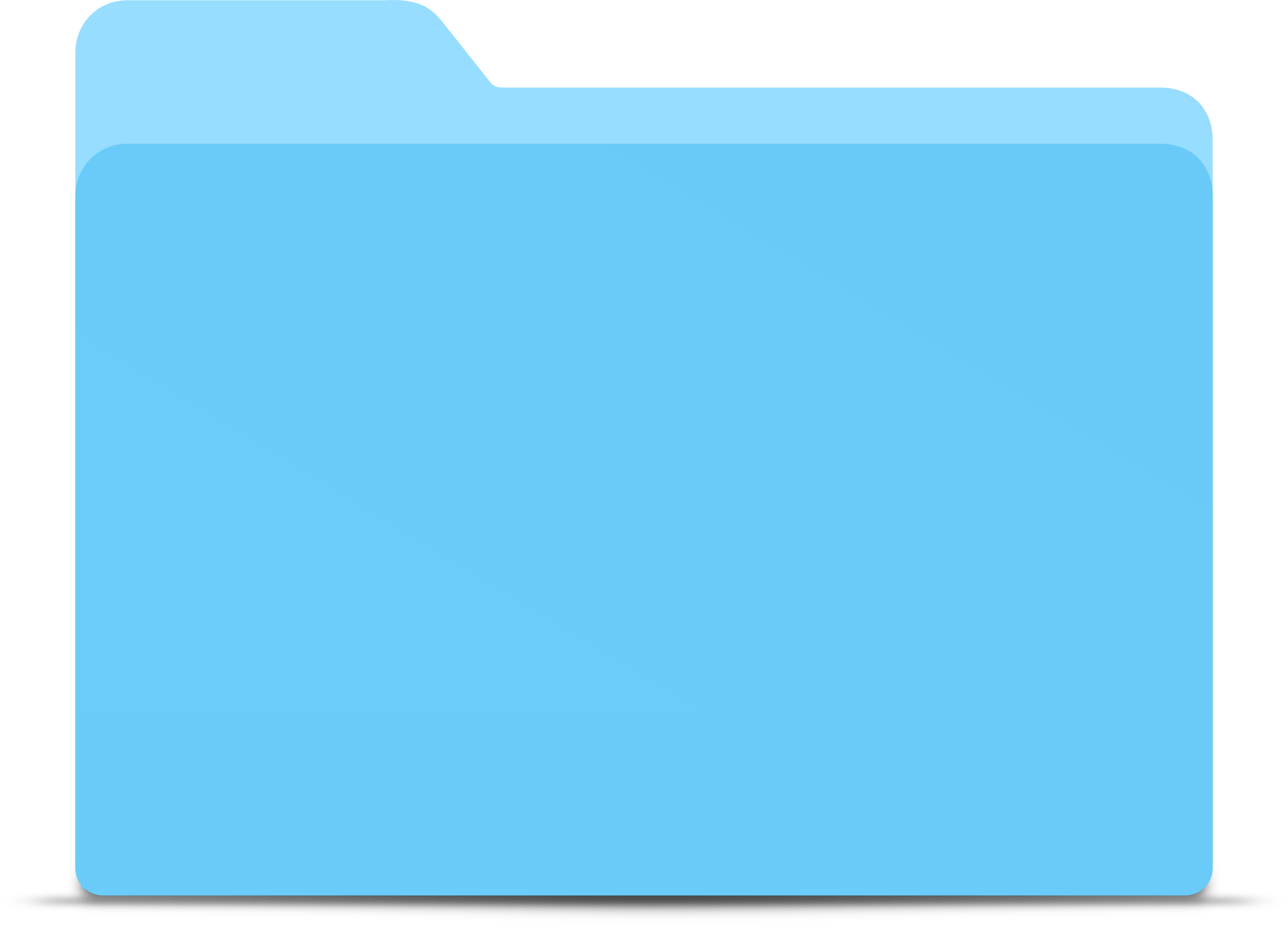 app
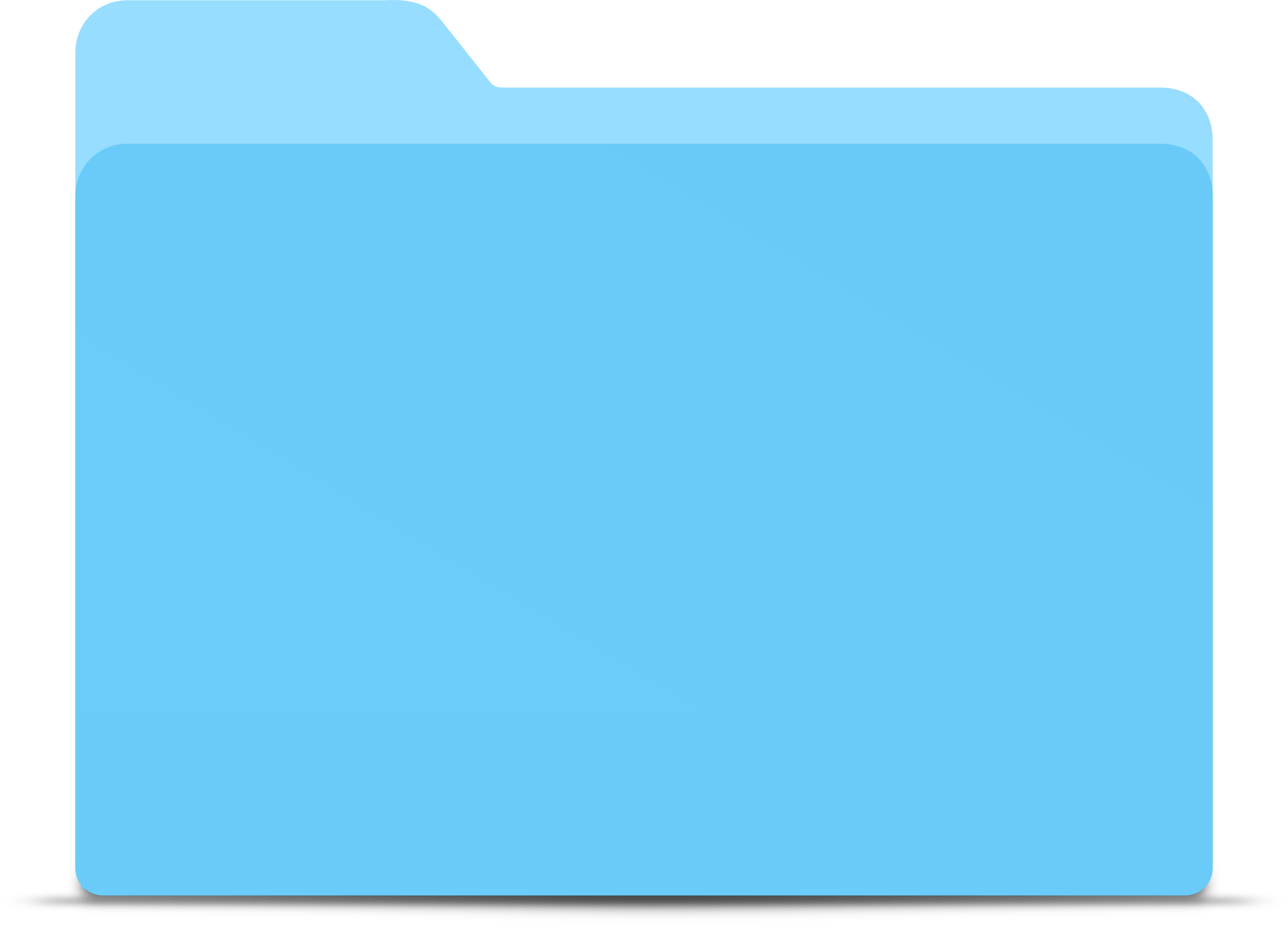 Application boot instructions
Manifest
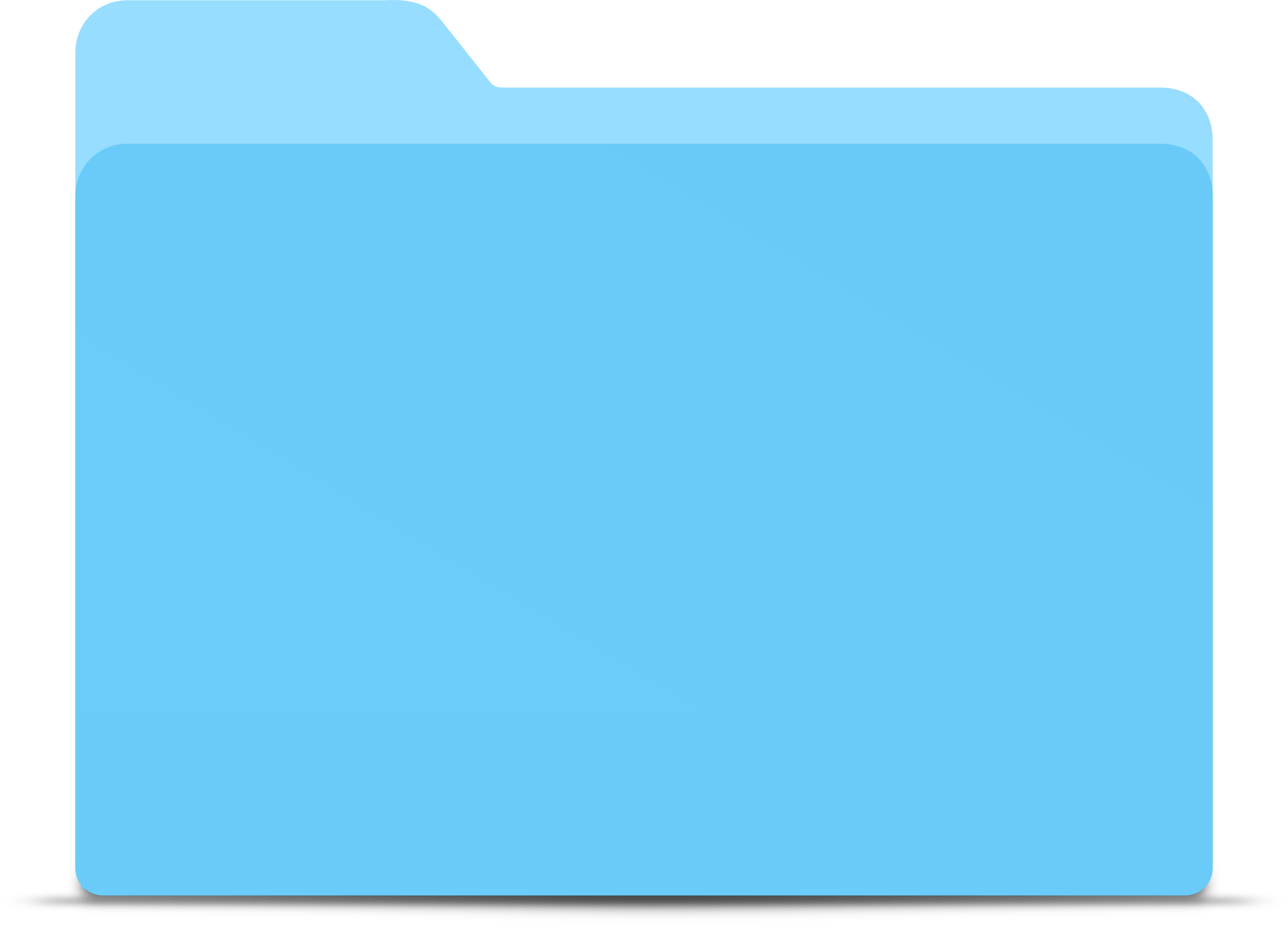 Source Code
java
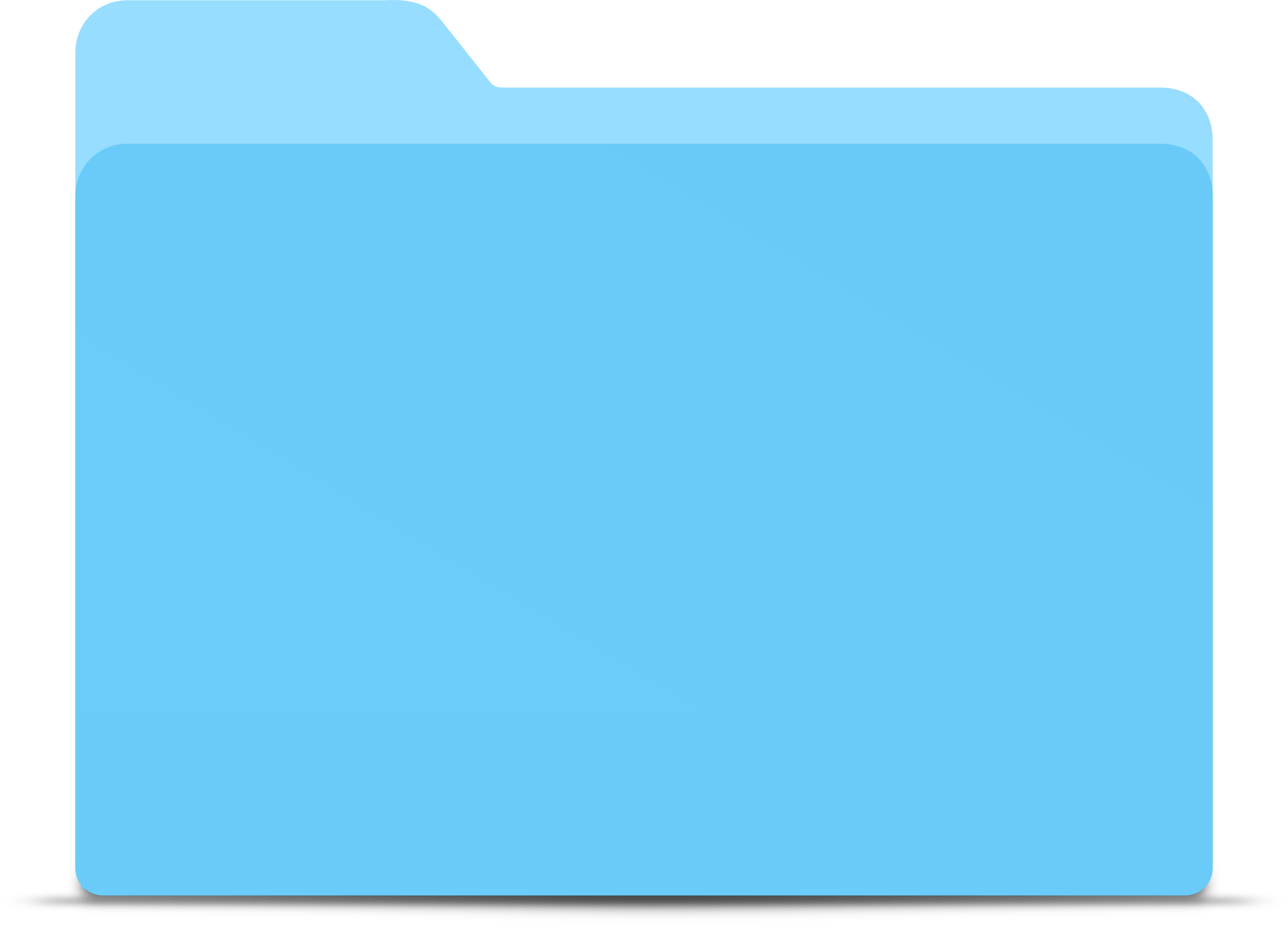 Resources (logos, layouts, styles, etc…)
res
Android Resources ‘res’
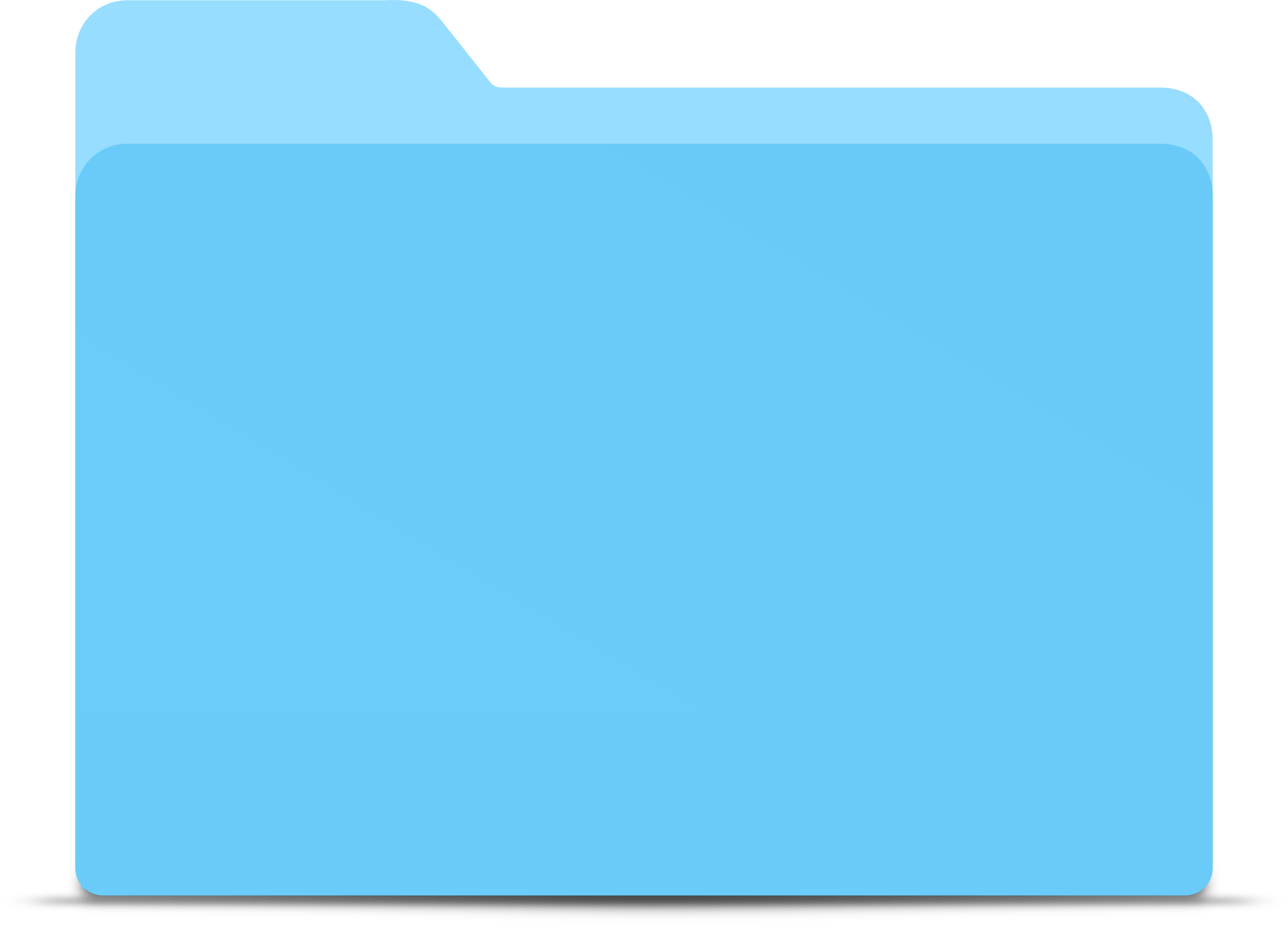 res
This folder is where all app related resources will be held
Images/logos, styles, colors, etc.. Will all be placed within one of the folders in the resource folder.
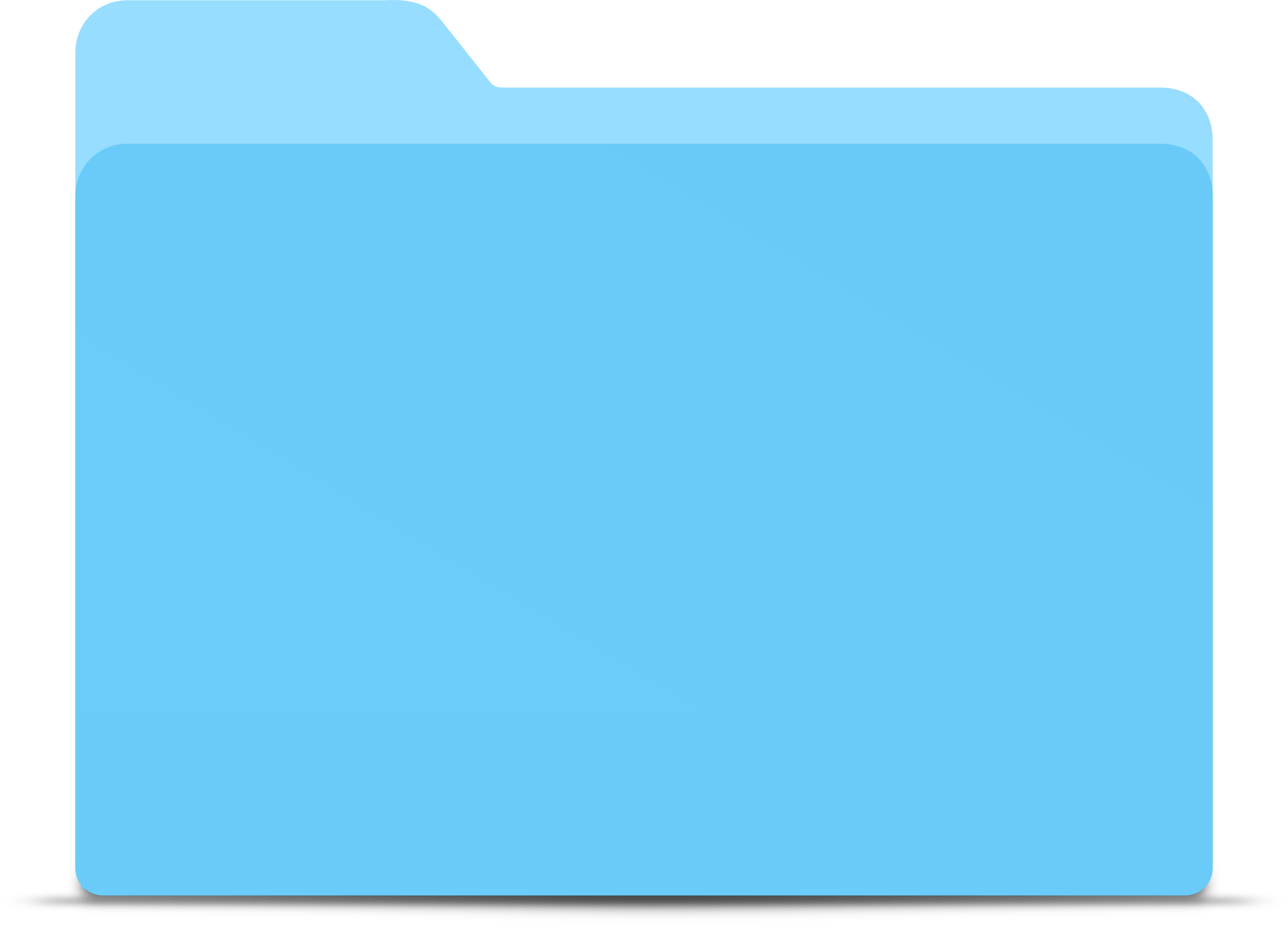 drawable
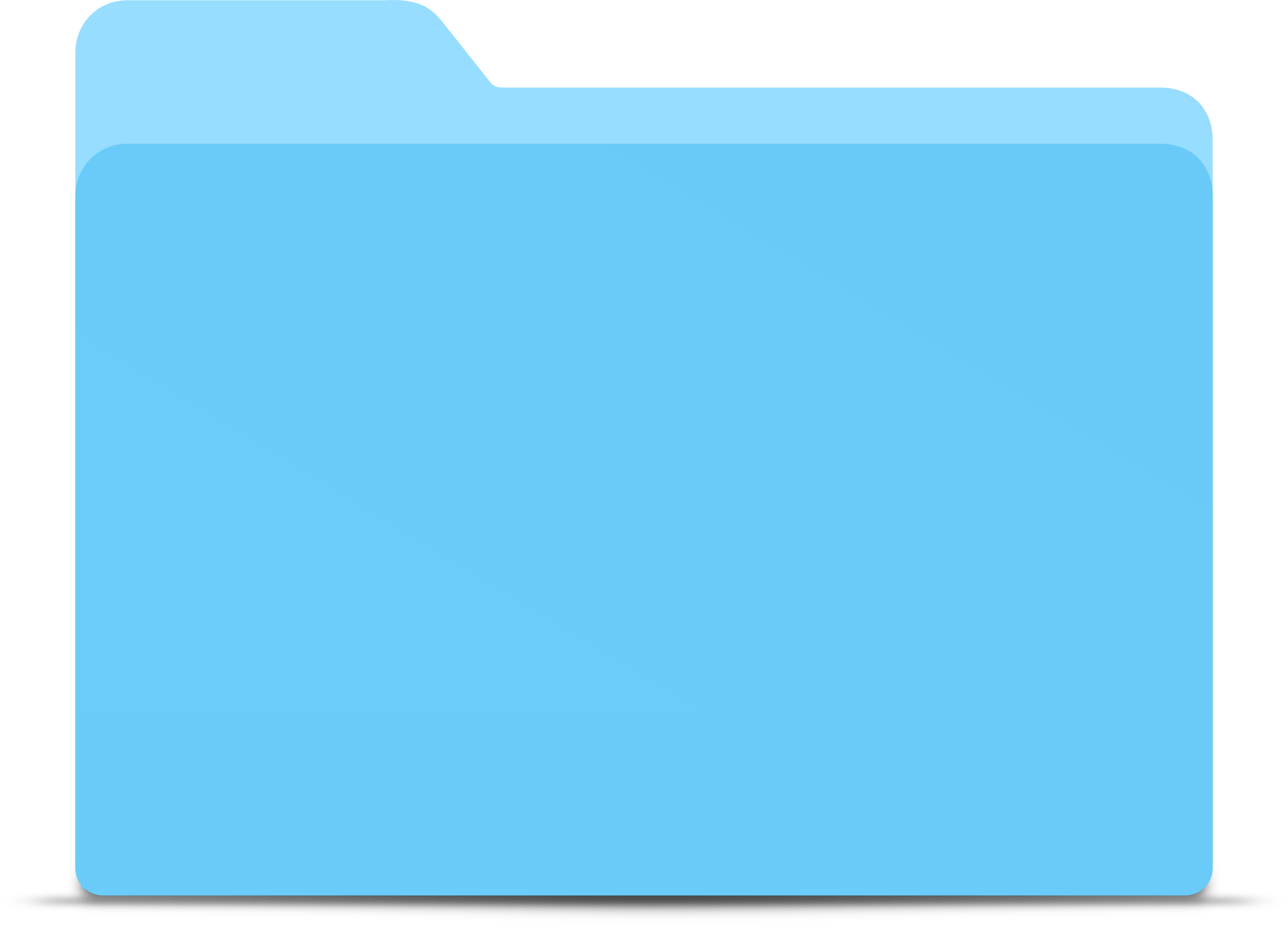 layout
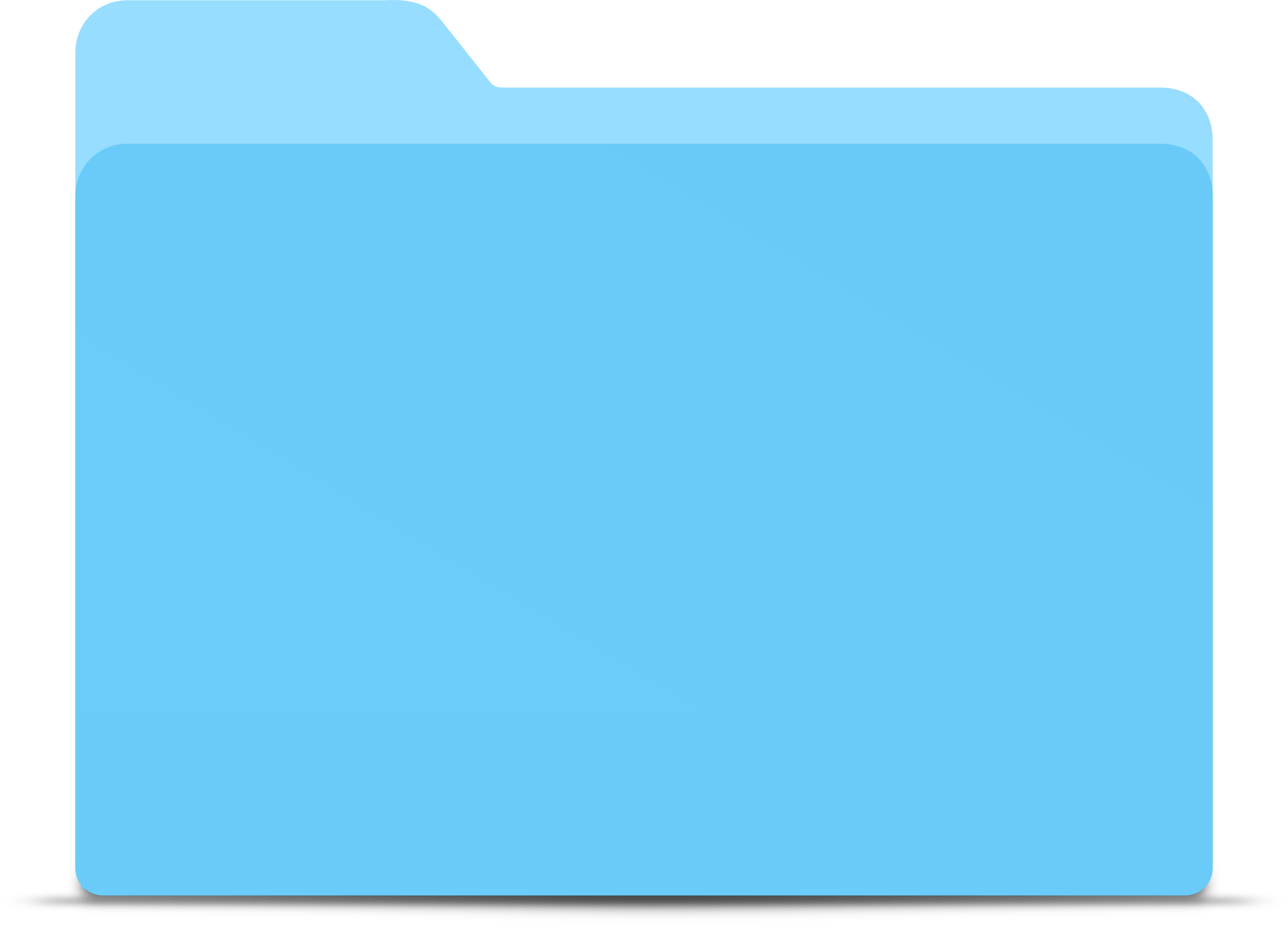 values
Android Resources ‘java’
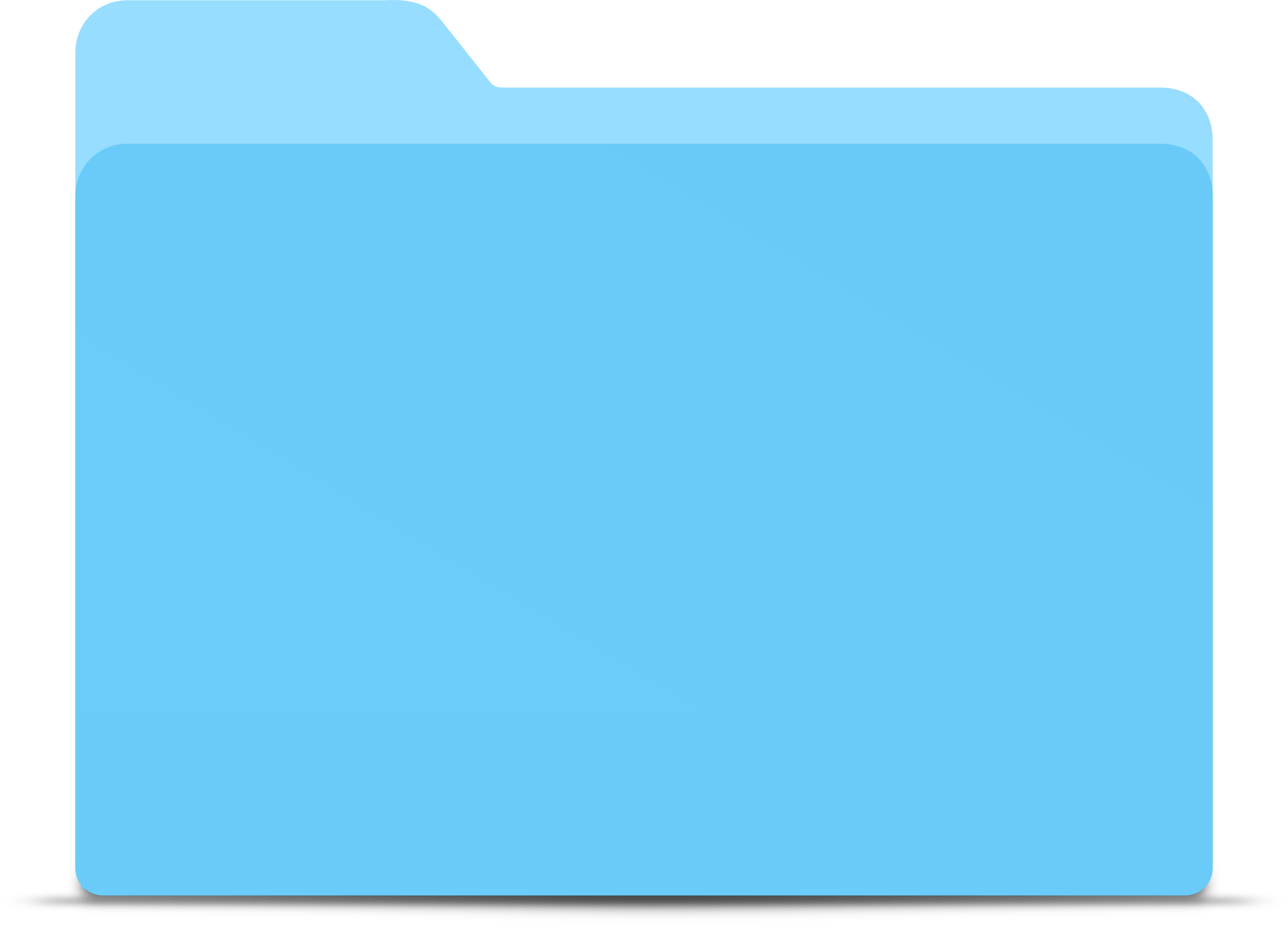 java
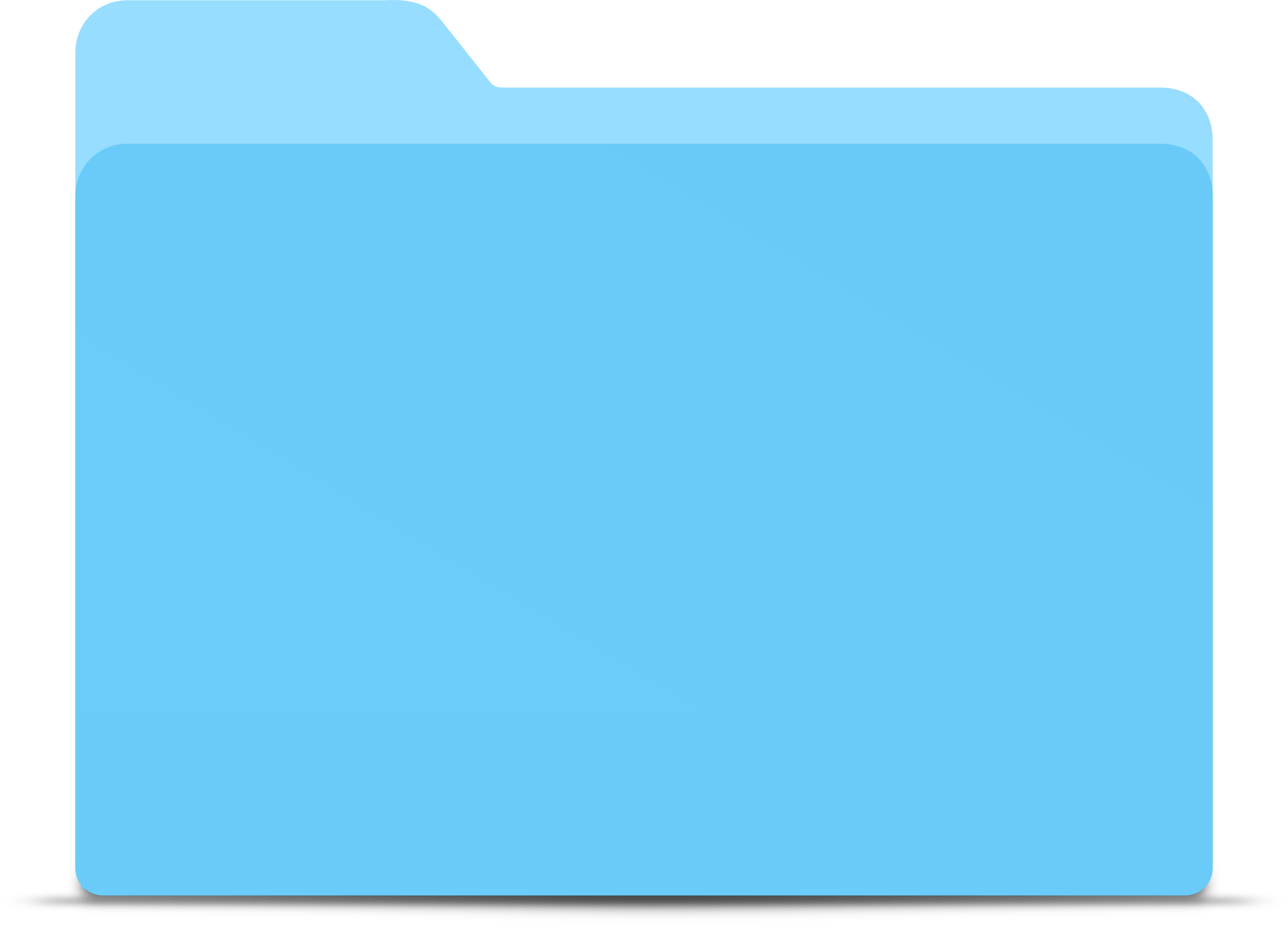 company.app
Java is the primary programming language used in android development. 
These folders will hold the source code for your project and tests
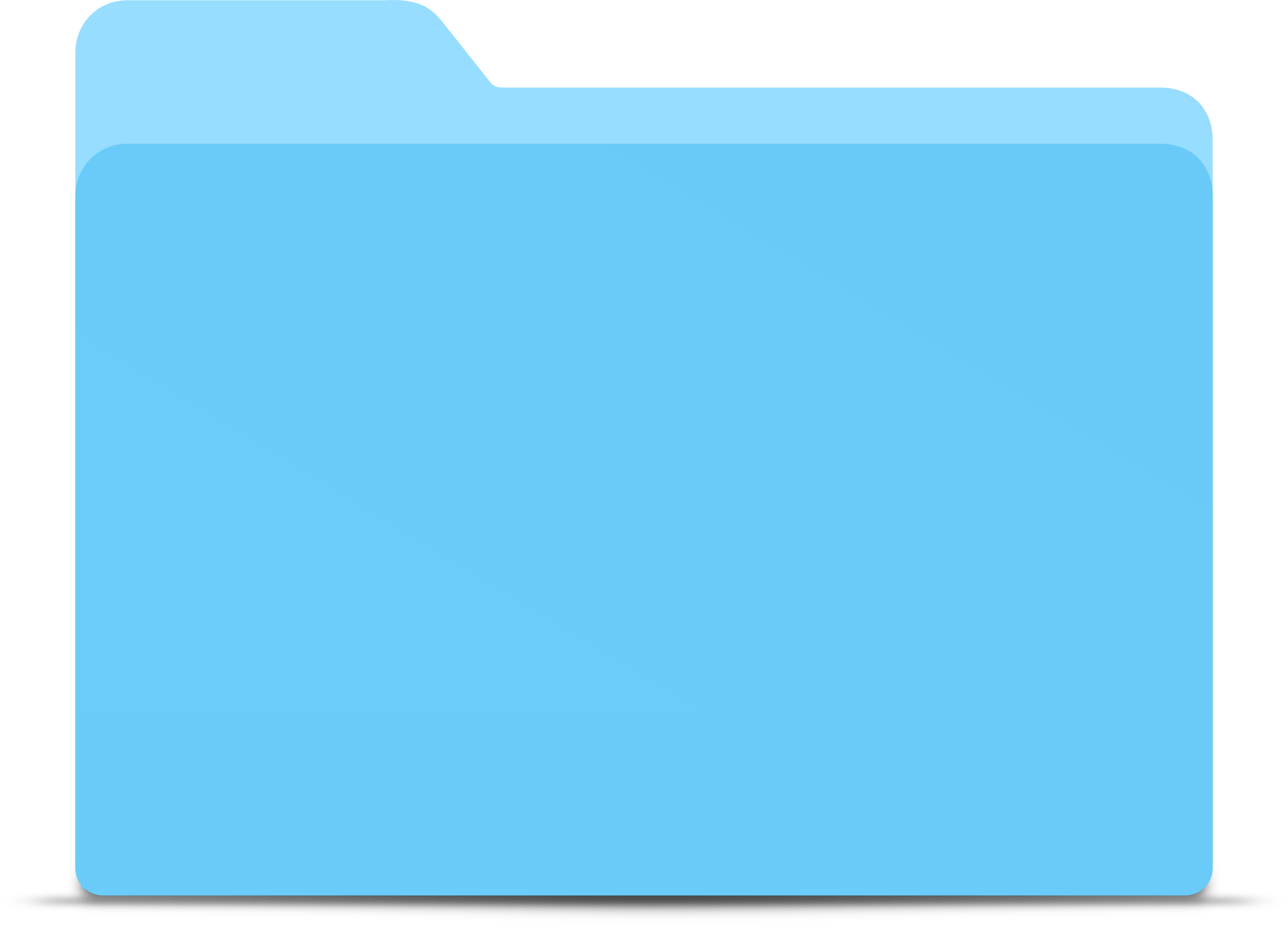 company.app (androidTest)
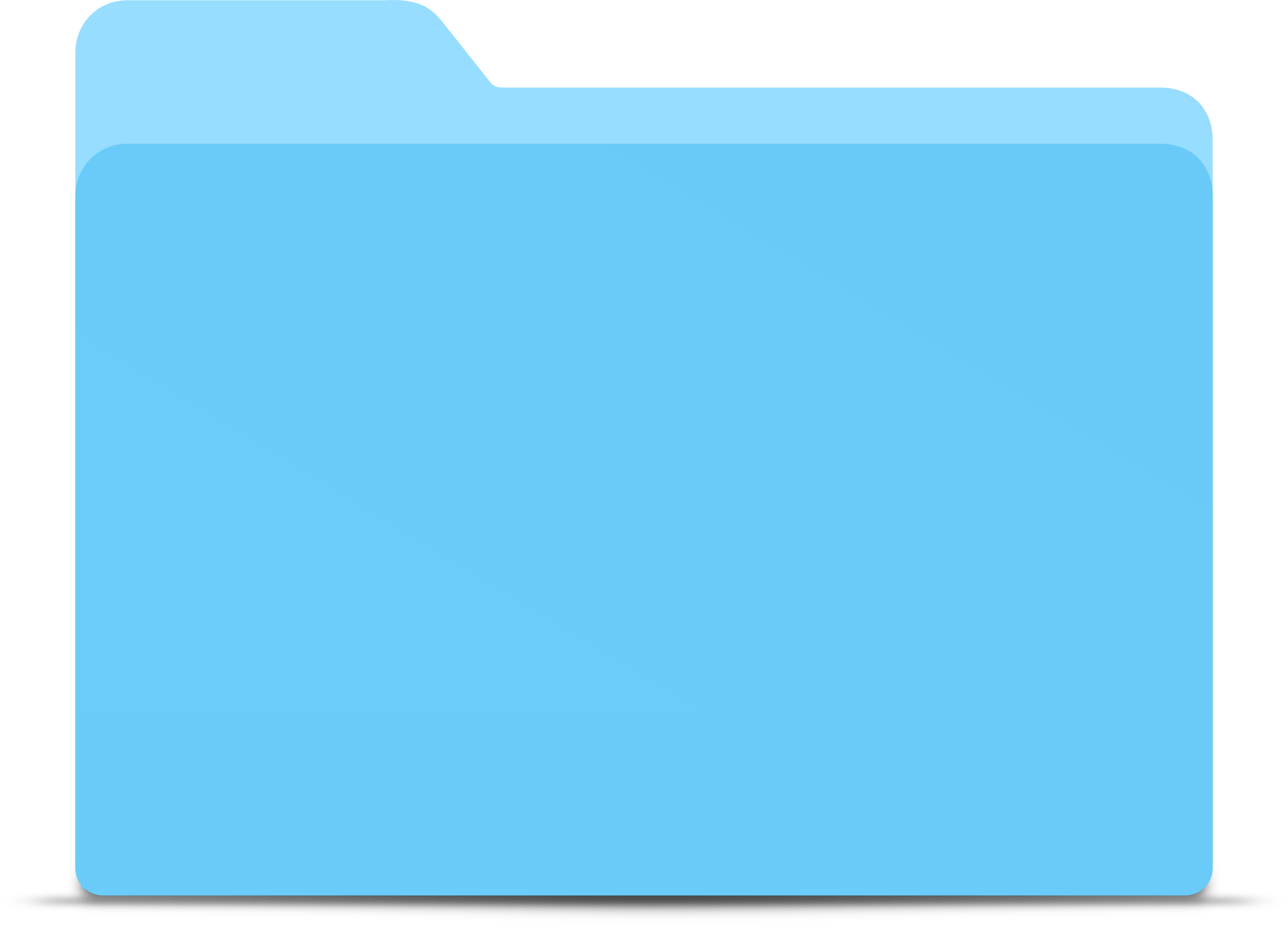 Company.app (test)
Activity
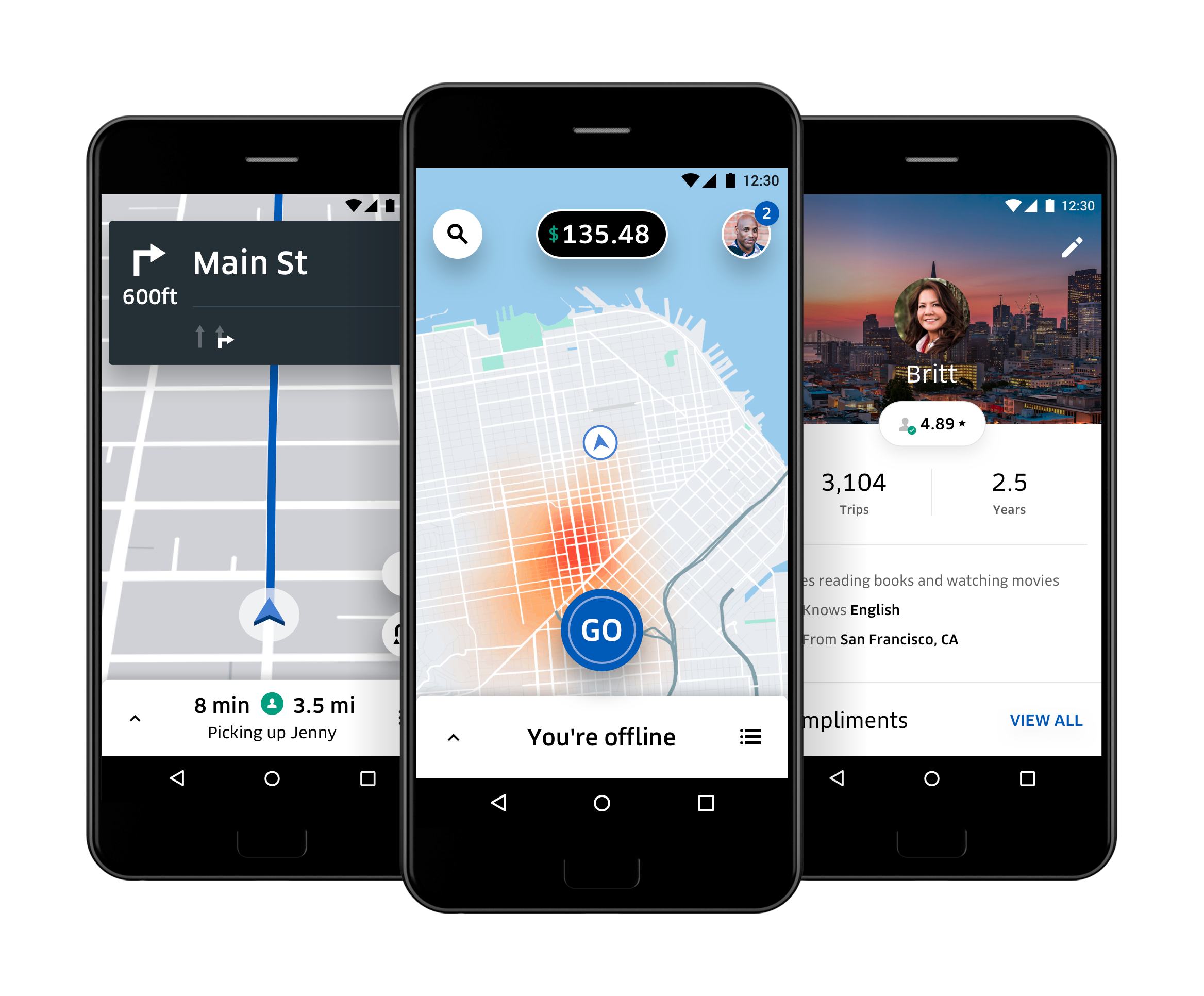 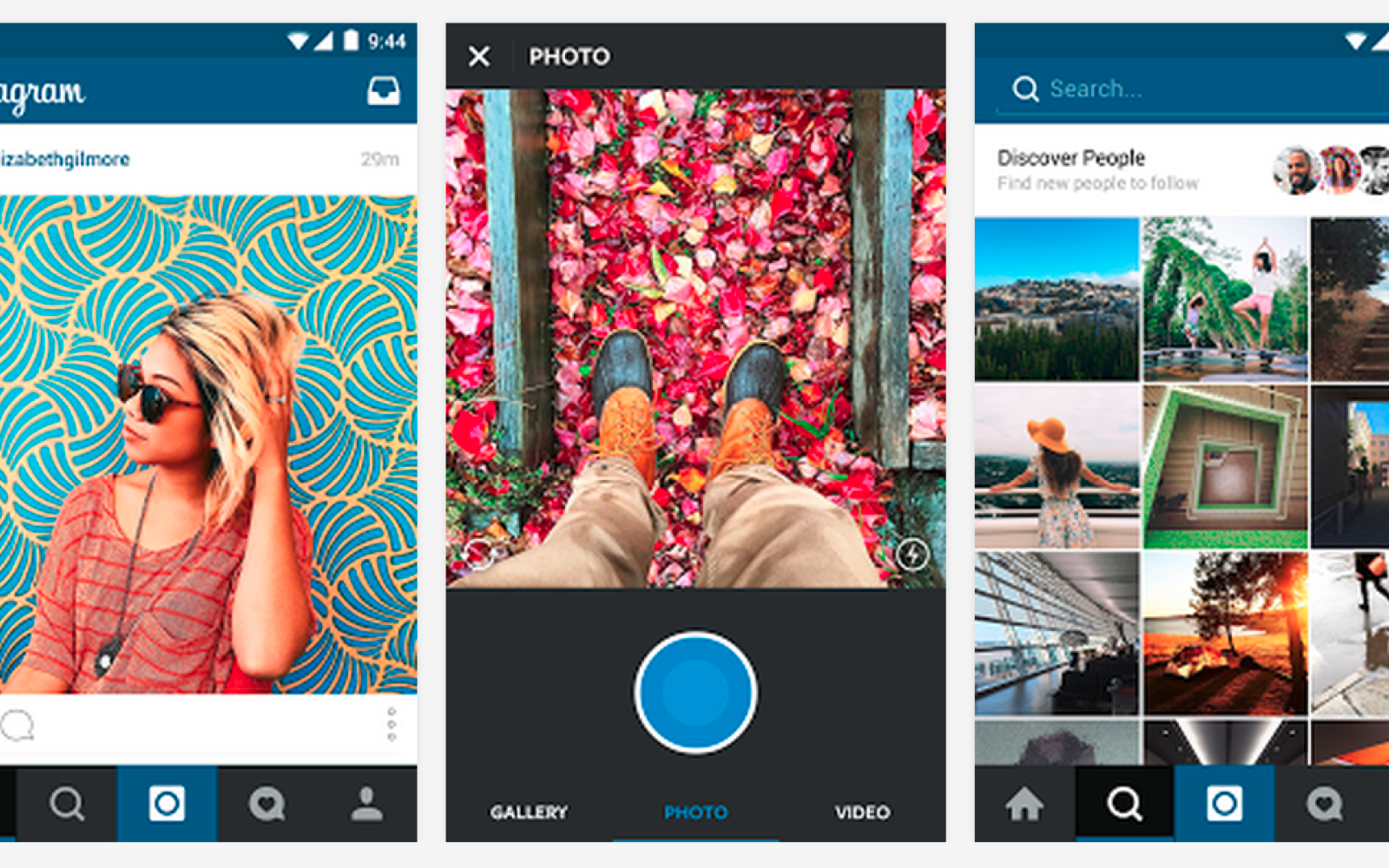 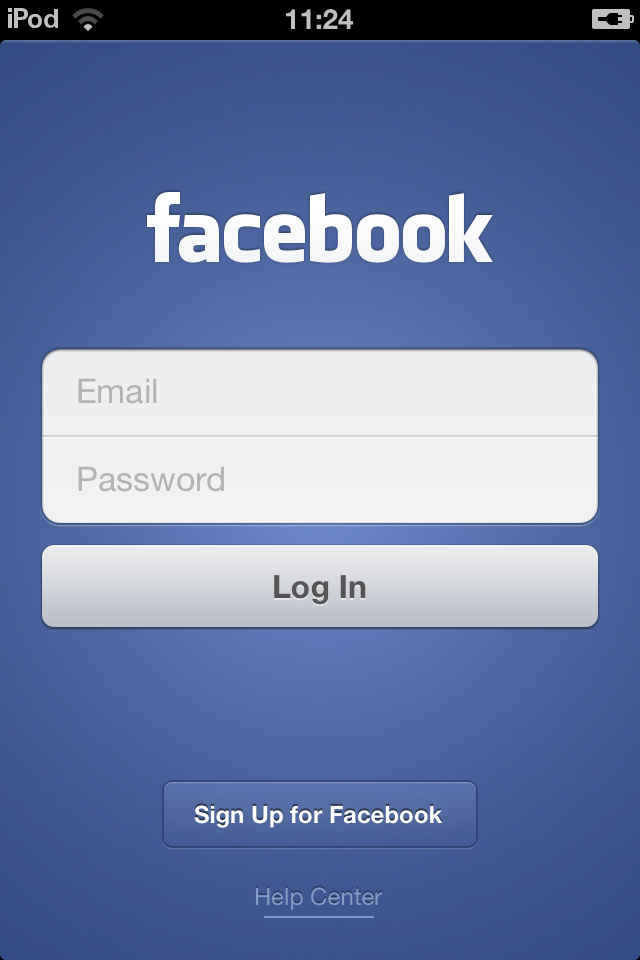 Activity
Think of it as a page!
It will be the visual component of your application backed with the functionality you program into each component on your page.
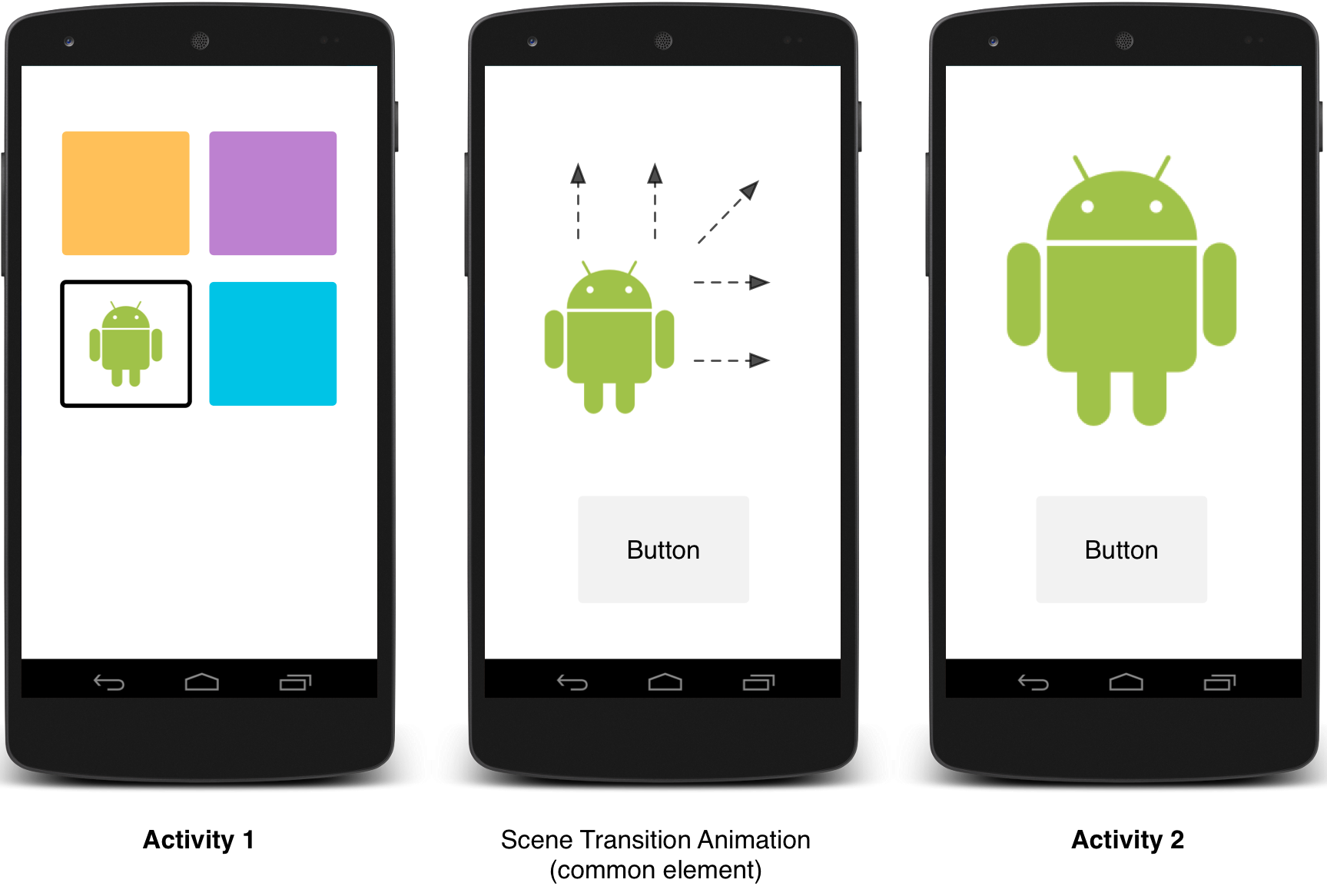 Layouts
Layouts help you organize the components of your page. 
The first thing you set on your activity will be the layout for the page.
Linear
Relative
Grid
Publishing our App....
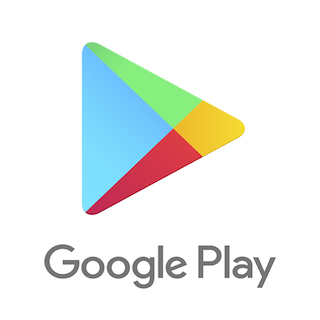